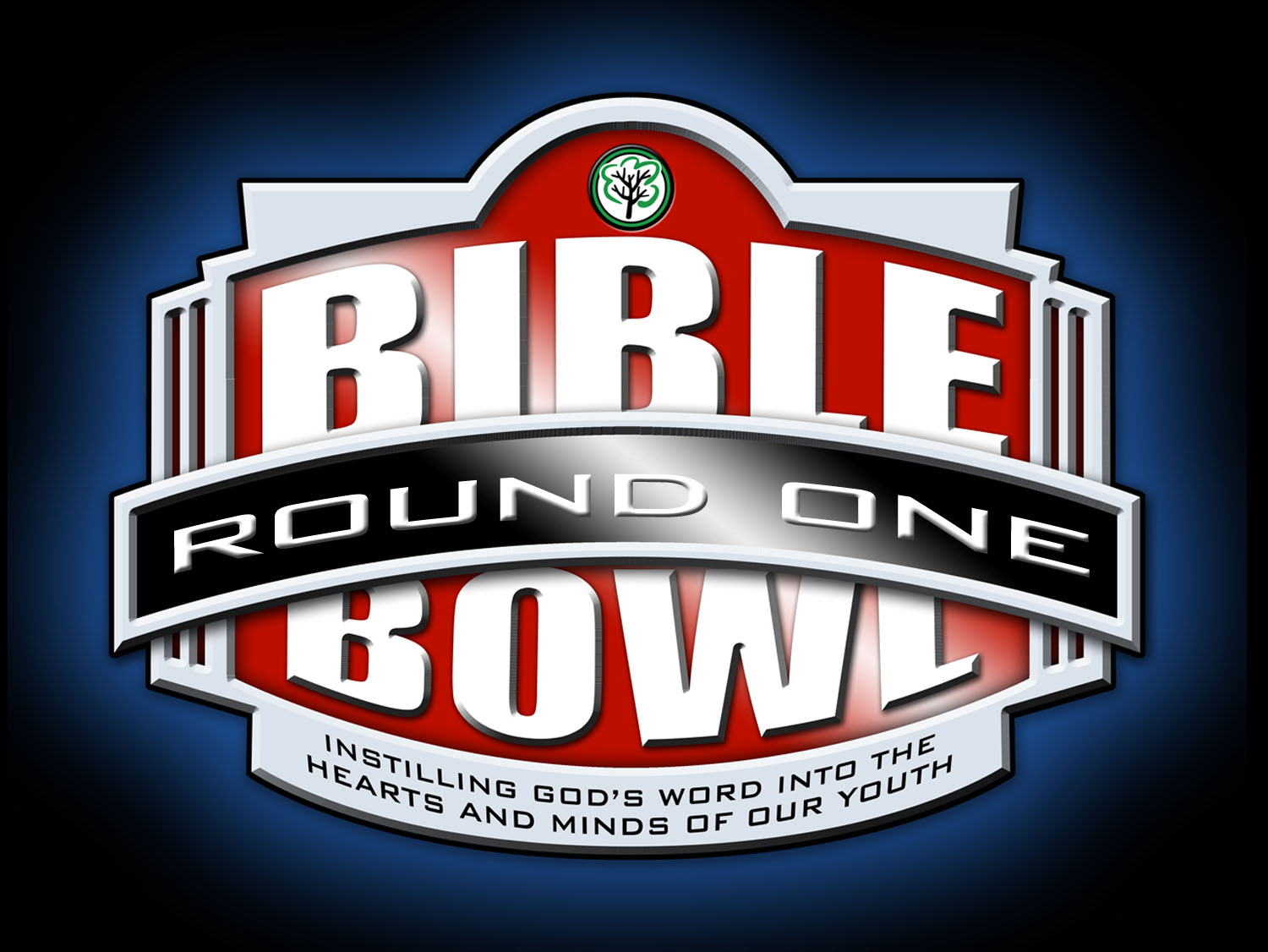 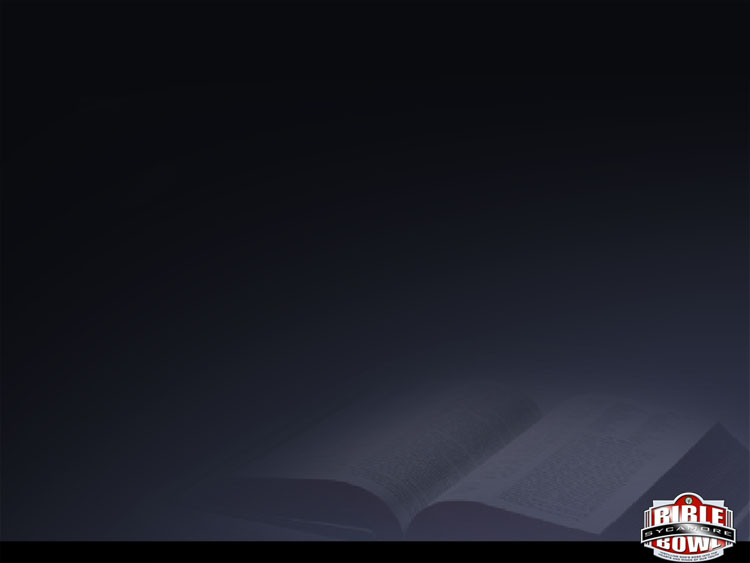 A.  	bondservant
B.  	follower
C.  	servant
#1
Titus 1:1 Paul was a _____ of God and an apostle of Jesus Christ.
Round 1
[Speaker Notes: 7,8,12]
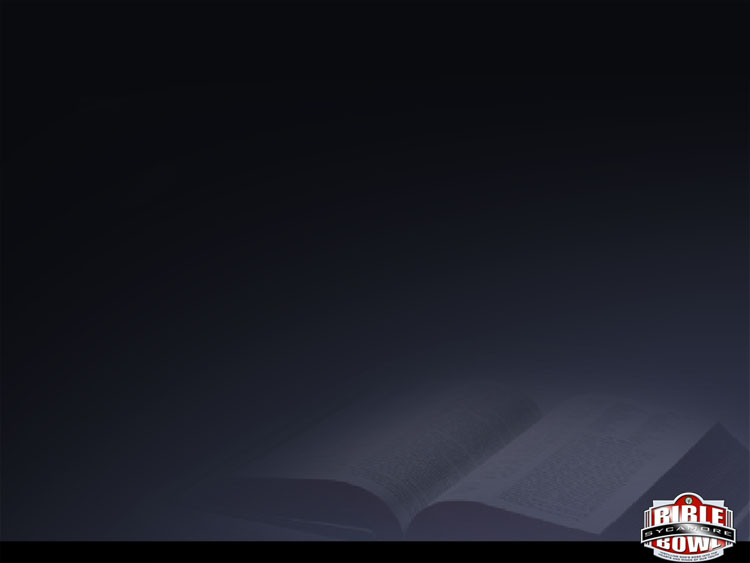 A.  	Paul
B.  	God
C.  	Titus
#2
Titus 1:2 Who cannot lie?
Round 1
[Speaker Notes: 7,8,12]
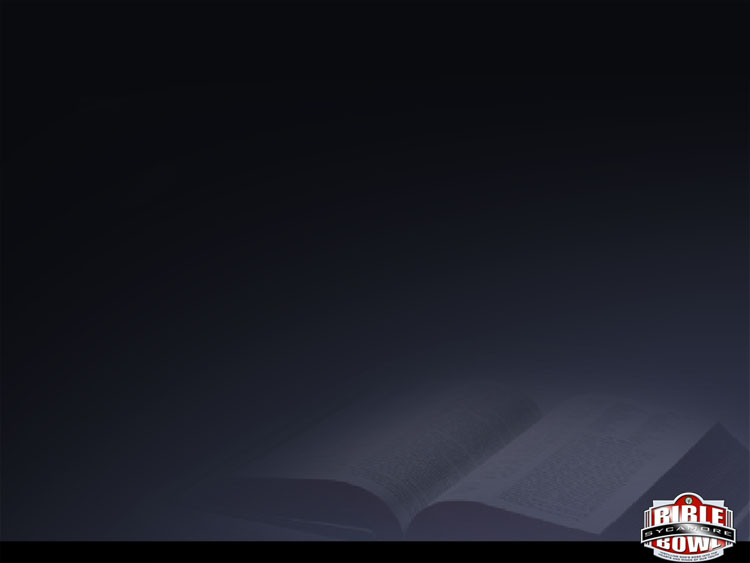 A.  	Through preaching.
B.  	Through the holy scripture
C.  	Through prophets
#3
Titus 1:3 How was God’s word manifested?
Round 1
[Speaker Notes: 7,8,12]
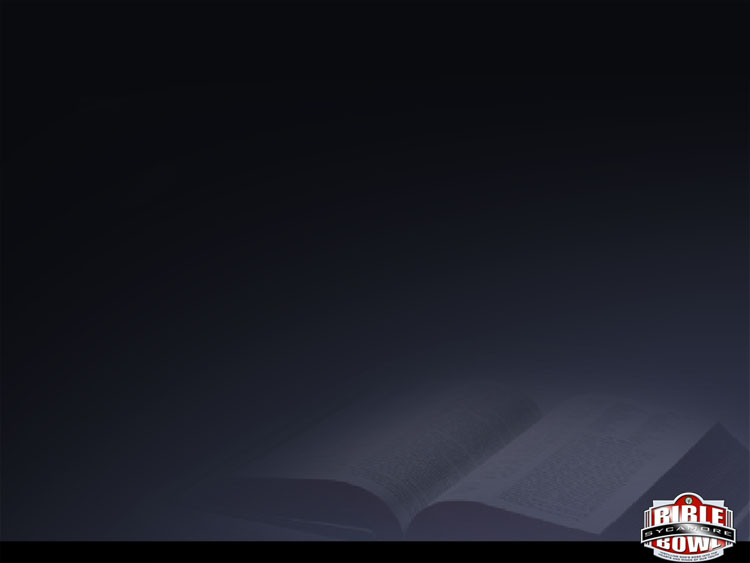 A.  	Philippi
B.  	Ephesus
C.  	Crete
#4
Titus 1:5 Titus was left here to set in order things that were lacking and appoint elders.
Round 1
[Speaker Notes: 7,8,12]
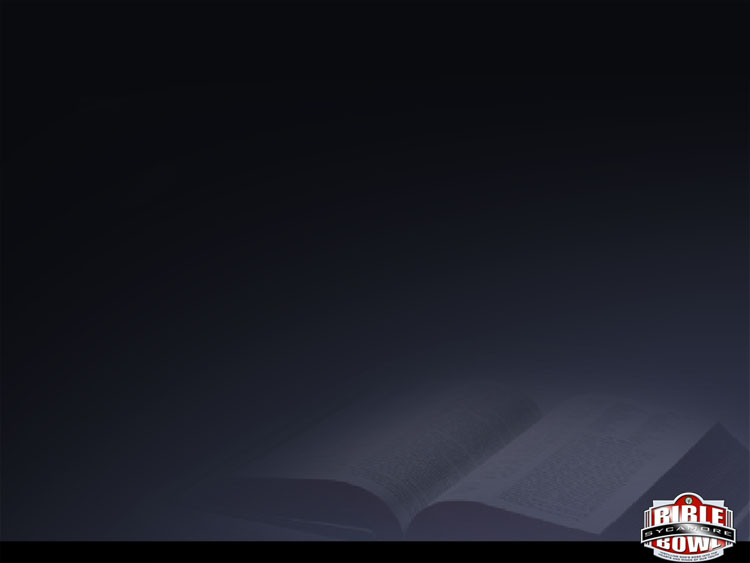 A.  	righteous
B.  	blameless
C.  	hospitable
#5
Titus 1:7-8  What phrase was NOT used to describe an elder?
Round 1
[Speaker Notes: 7,8,12]
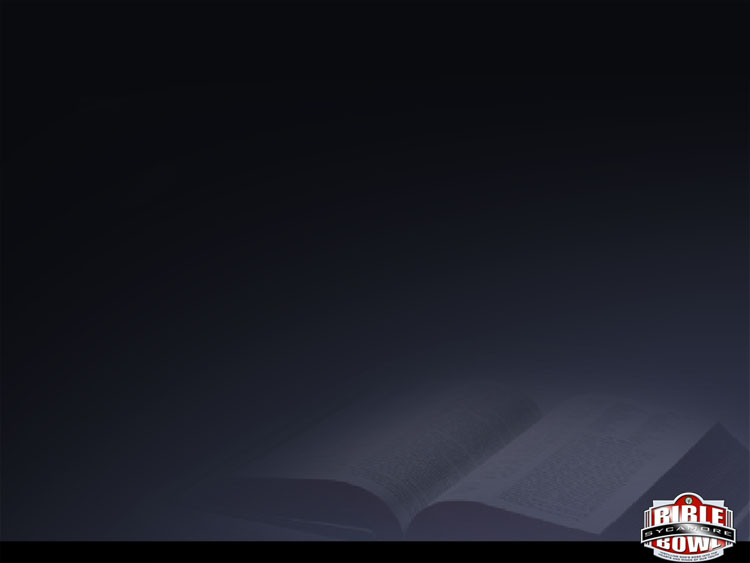 A.  	Those who had fallen away
B.  	Those who contradict
C.  	Those without zeal for the truth
#6
Titus 1:9 Who was Titus to exhort and convict?
Round 1
[Speaker Notes: 7,8,12]
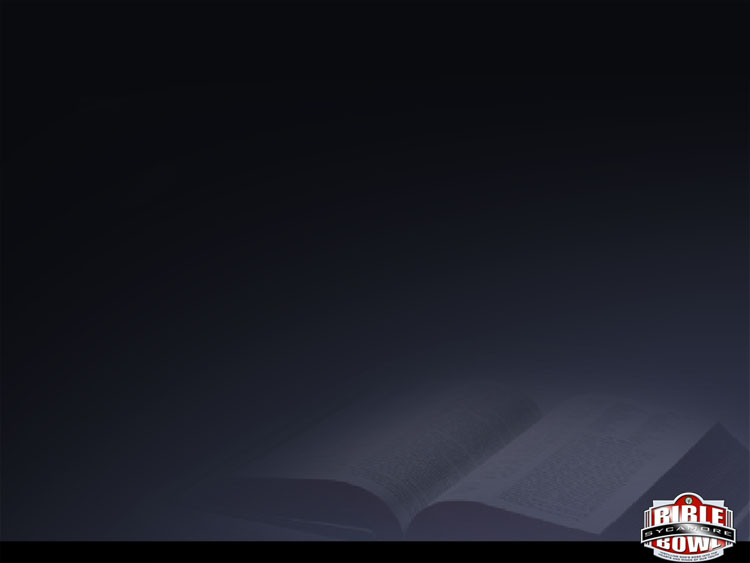 A.  	In their writings
B.  	In speech
C.  	In works
#7
Titus 1:7 How do the defiled and unbelieving deny God?
Round 1
[Speaker Notes: 7,8,12]
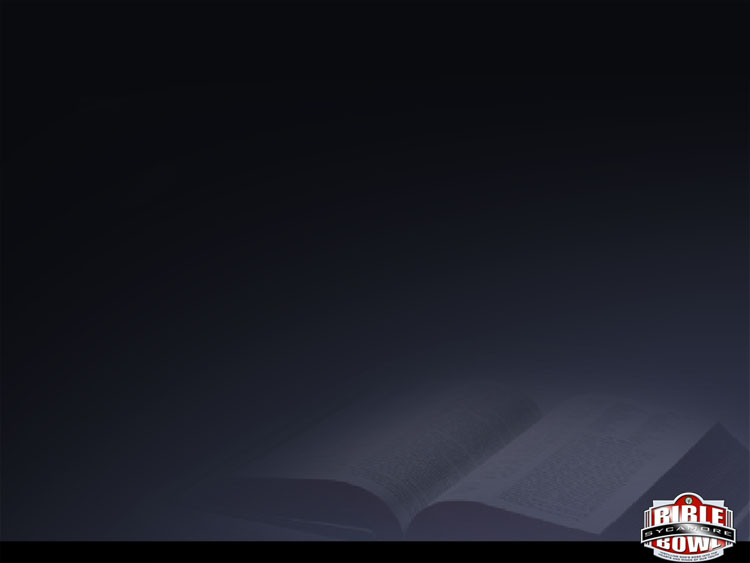 A.  	The older men
B.  	Camp counselors
C.  	Bible class teachers
#8
Titus 2:2 Who should be sober, reverent, temperate, sound in faith, in love, in patience?
Round 1
[Speaker Notes: 7,8,12]
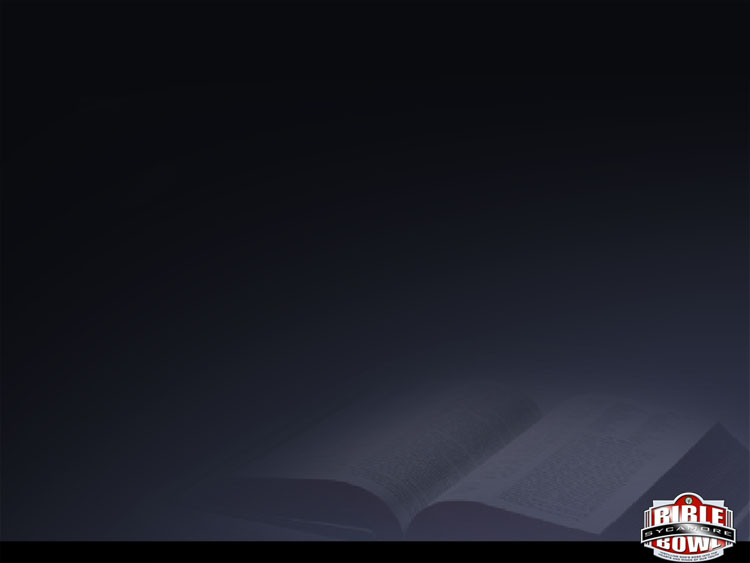 A.  	All aspects of their lives
B.  	Doctrine
C.   In speech and in action
#9
Titus 2:7 Young men were to show integrity, reverence, incorruptibility in
Round 1
[Speaker Notes: 7,8,12]
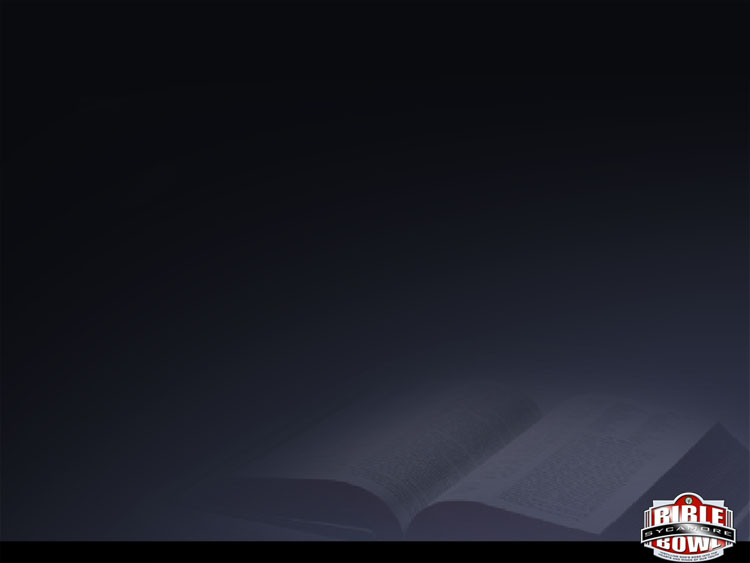 A.  	Blasphemers
B.  	Slanderers
C.     An opponent having nothing evil to say
#10
Titus 2:8 Who may be ashamed?
Round 1
[Speaker Notes: 7,8,12]
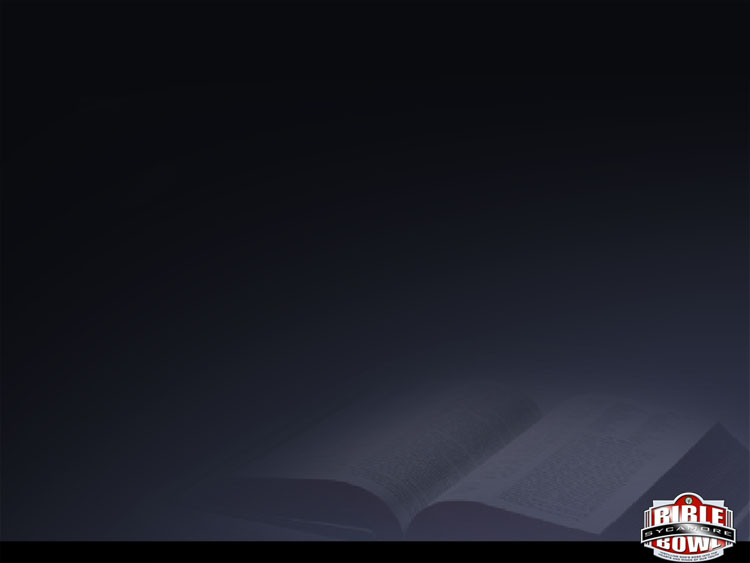 A.  	Take long lunch breaks
B.  	Pilfer
C.     Despise their masters who believe
#11
Titus 2:10 Bondservants are NOT to
Round 1
[Speaker Notes: 7,8,12]
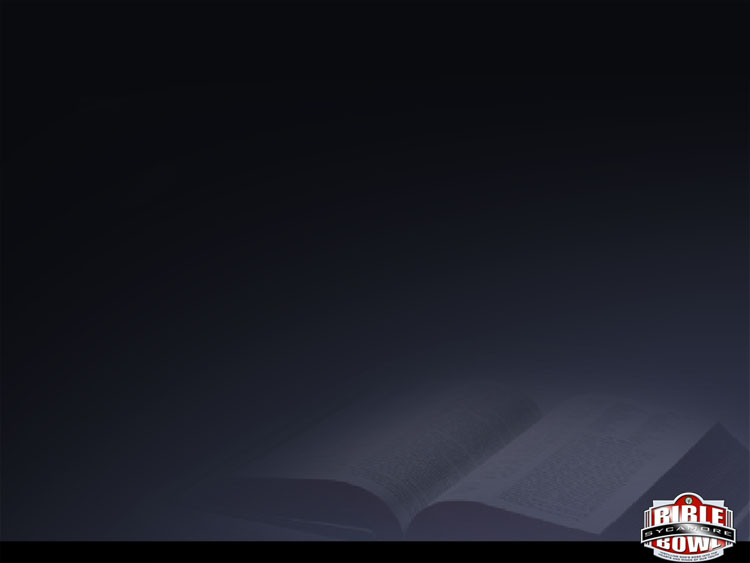 A.  	The knowledge of good and evil
B.  	The magnificence of the angels
C.     The grace of God that brings salvation
#12
Titus 2:11 What has appeared to all men?
Round 1
[Speaker Notes: 7,8,12]
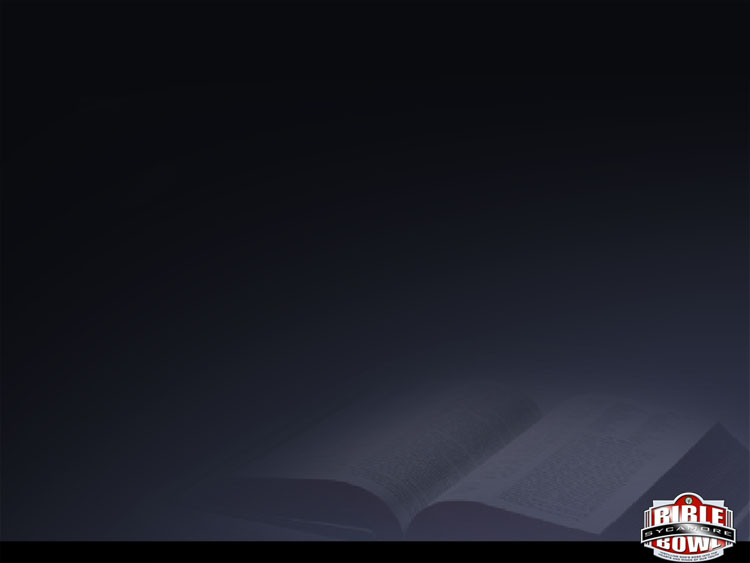 A.  	The lawless
B.  	No one
C.     Those in authority
#13
Titus 2:15 Who would despise Titus?
Round 1
[Speaker Notes: 7,8,12]
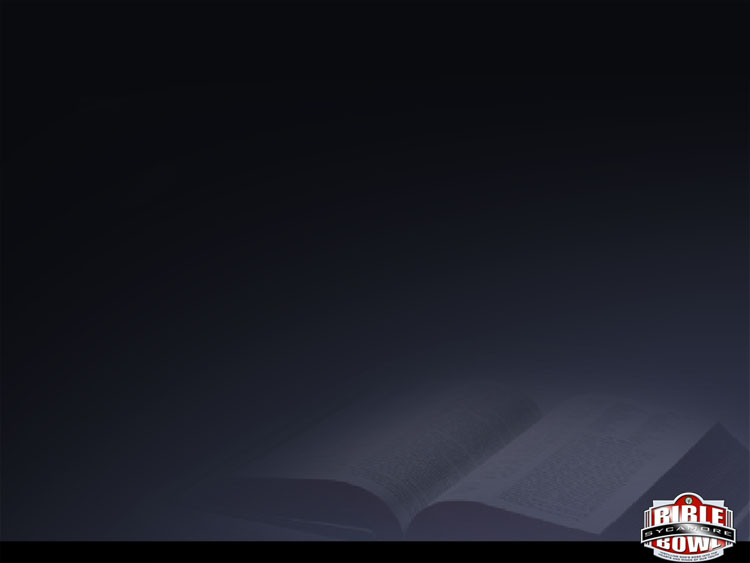 A.  	Humility
B.  	Faith by works
C.     Kindness
#14
Titus 3:2 What was to be shown to all men?
Round 1
[Speaker Notes: 7,8,12]
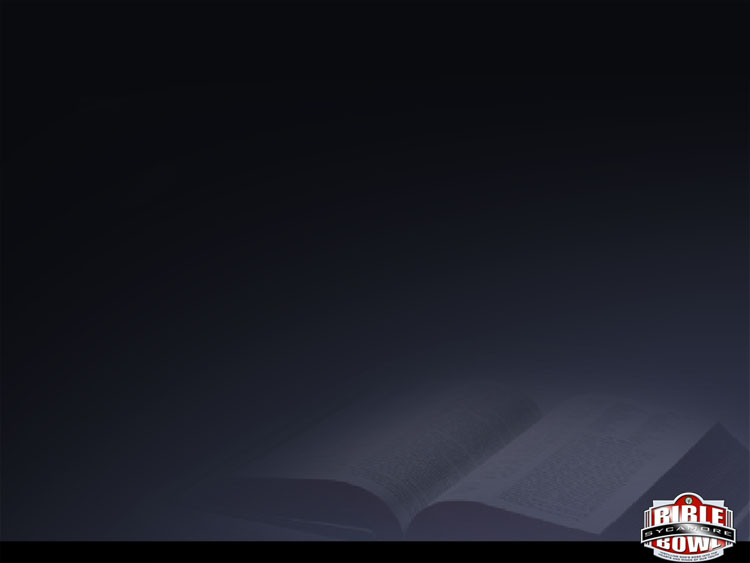 A.  	The washing of regeneration
B.  	The kindness and love of God our Savior toward man
C.     The renewing of the Holy Spirit
#15
Titus 3:4 What appeared according to His mercy?
Round 1
[Speaker Notes: 7,8,12]
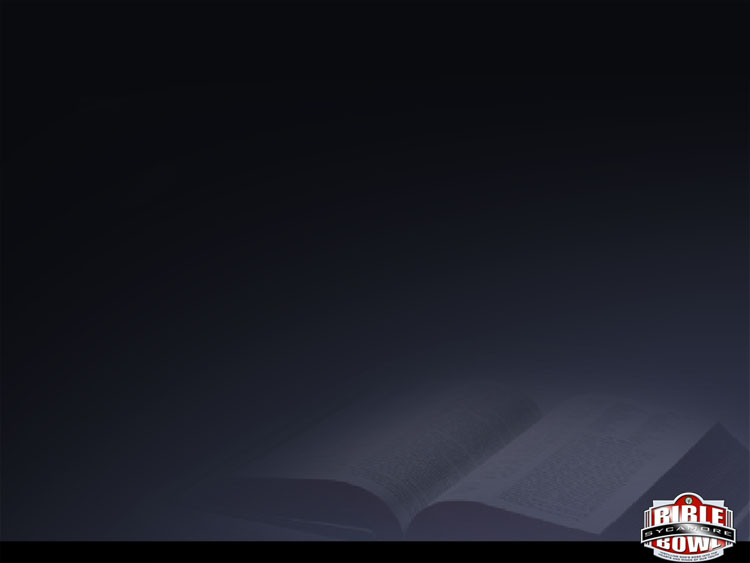 A.  	Titus
B.  	Those who believed in God
C.     Widows under 60
#16
Titus 3:8 Who should be careful to maintain good works?
Round 1
[Speaker Notes: 7,8,12]
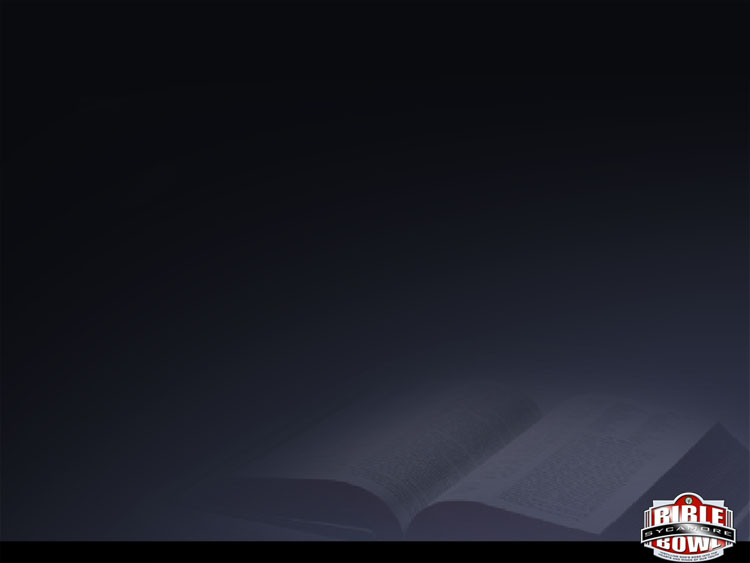 A.  	Warped and sinning, being self-condemned
B.  	To be stoned.
C.     Not to be counted as an enemy but as a brother
#17
Titus 3:10-11 A divisive man who has been admonished is
Round 1
[Speaker Notes: 7,8,12]
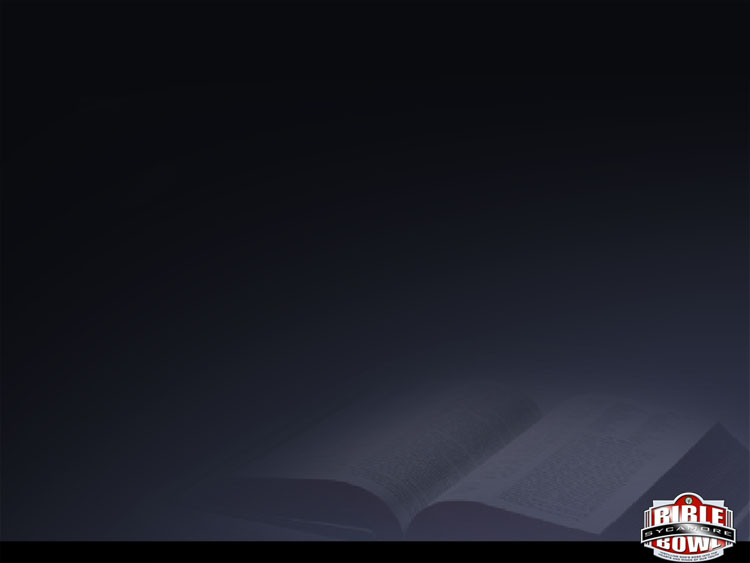 A.  	Crescens or Carpus
B.  	Luke or Mark
C.     Artemas or Tychicus
#18
Titus 3:12 Paul planned to send one of these two people to Titus.
Round 1
[Speaker Notes: 7,8,12]
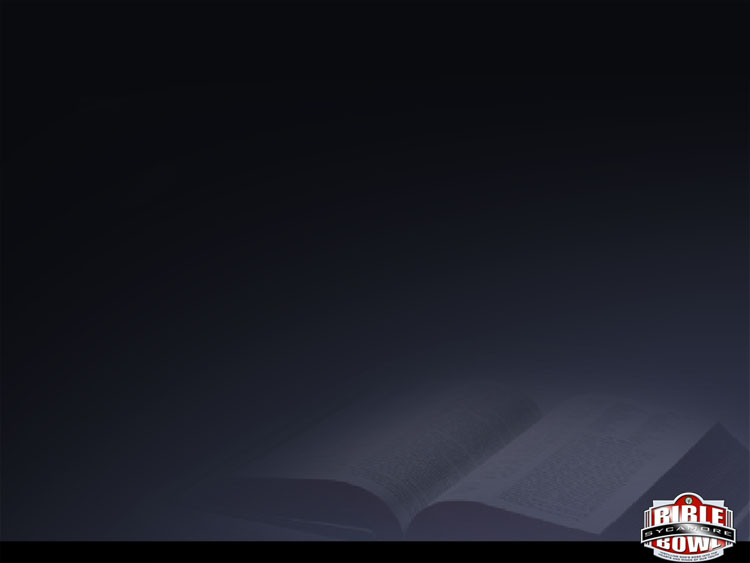 A.  	A sinner who received mercy
B.  	An apostle
C.     A prisoner of Christ Jesus
#19
Philemon 1 Paul described himself as
Round 1
[Speaker Notes: 7,8,12]
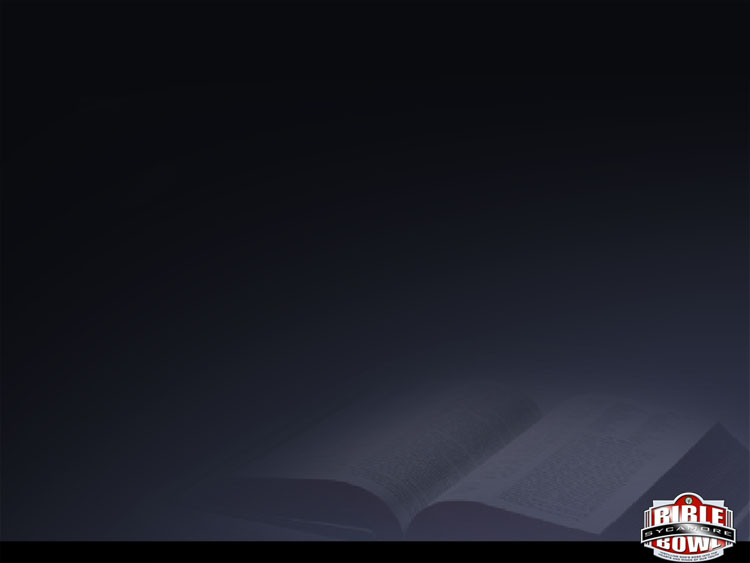 A.  Philemon
B.  	Timothy
C.     Onesimus
#20
Philemon 1 Who did Paul call “our beloved friend and fellow laborer”?
Round 1
[Speaker Notes: 7,8,12]
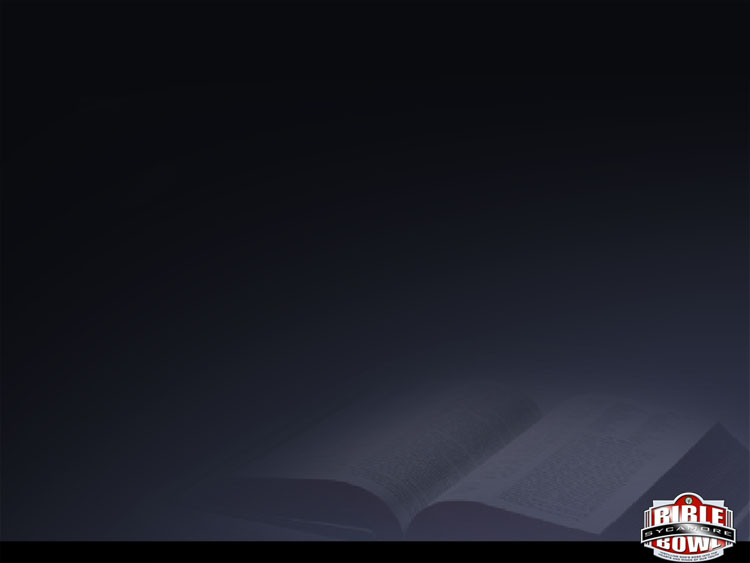 A.  	The aged and now prisoner of Jesus Christ
B.  	The aged and now prisoner of Christ Jesus
C.     Confused
#21
Philemon 9 In verse 9 Pau described himself as
Round 1
[Speaker Notes: 7,8,12]
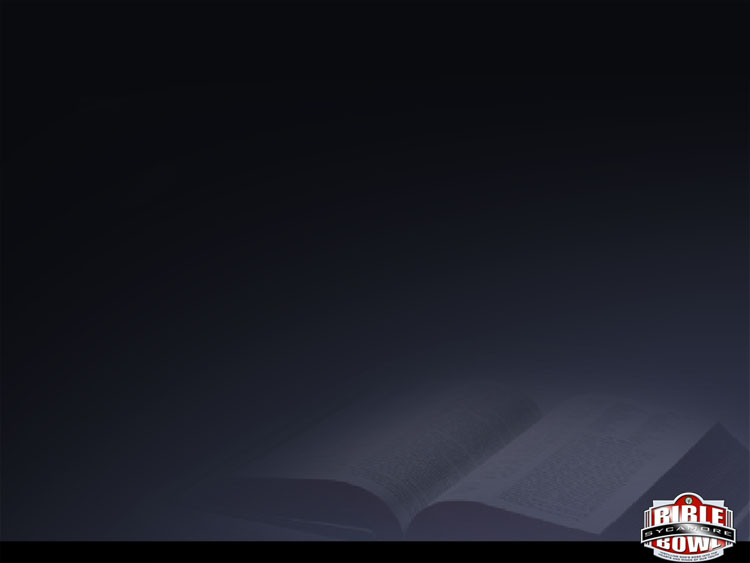 A.  	Onesimus
B.  	Better vision
C.     More seaworthy ships with skilled captains (no more shipwreck)
#22
Philemon 10 Paul appealed for
Round 1
[Speaker Notes: 7,8,12]
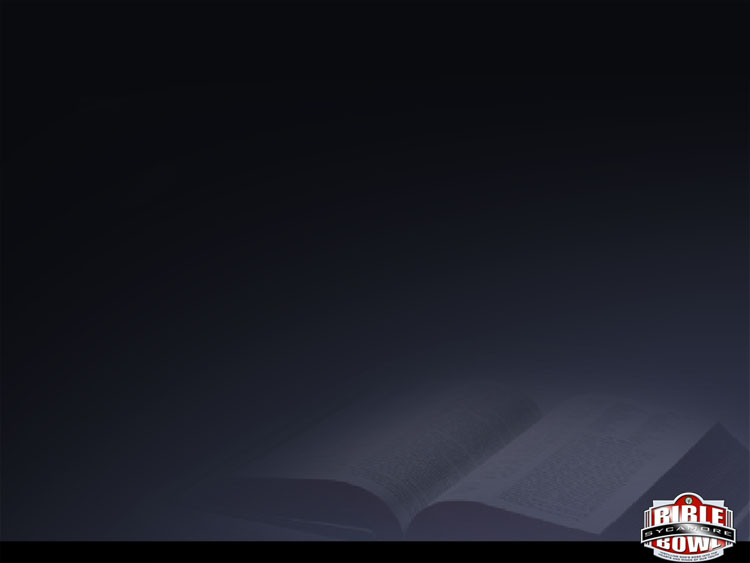 A.  	Be voluntary, not by compulsion
B.  	Be an example to Titus
C.     Be done in secret
#23
Philemon 14 Paul wanted Philemon’s good deed to
Round 1
[Speaker Notes: 7,8,12]
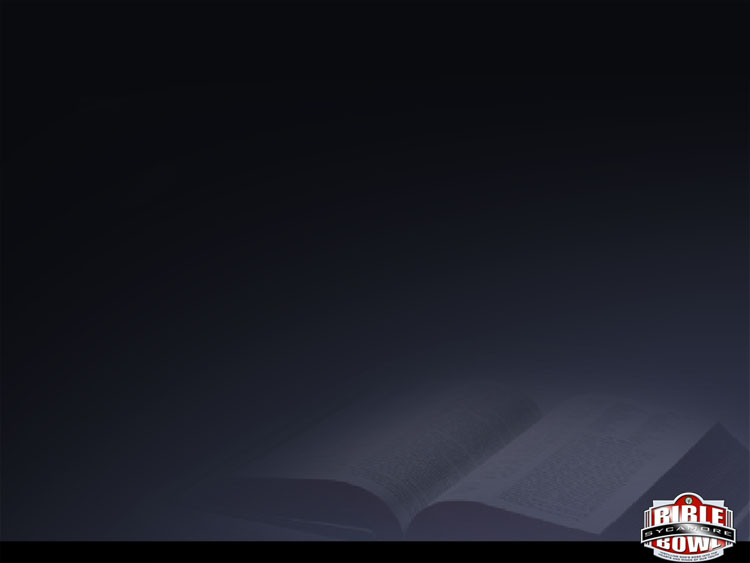 A.  	A place for Paul’s books, especially the parchments
B.  	A feast
C.     A guest room
#24
Philemon 22 Paul asked Philemon to prepare
Round 1
[Speaker Notes: 7,8,12]
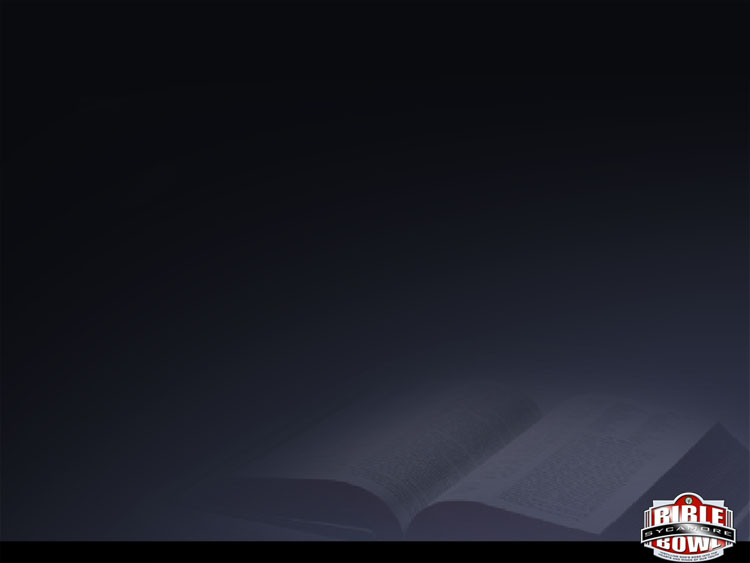 A.  	Tim Frizzell
B.  	Bill Watkins
C.     Epaphras
#25
Philemon 23 Who was called Paul’s fellow prisoner?
Round 1
[Speaker Notes: 7,8,12]
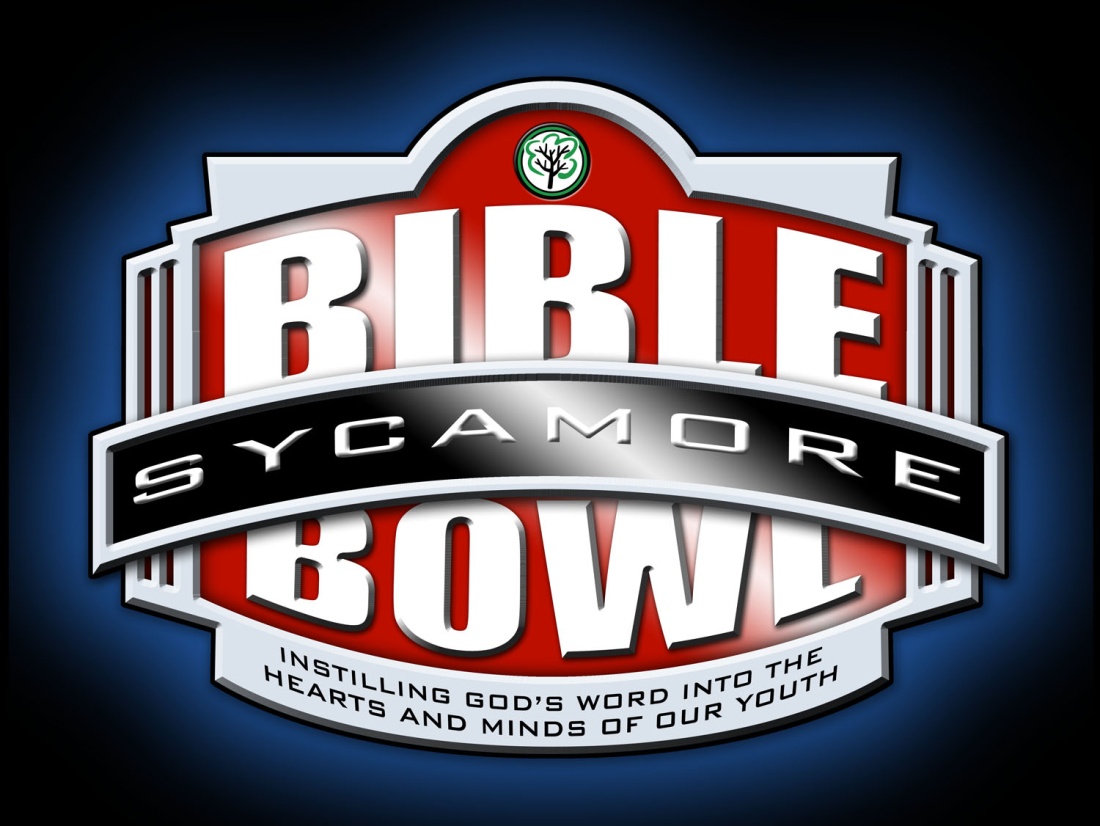